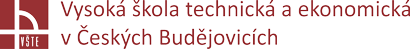 Optimalizace logistických procesů ve strojírenské firmě
Autor diplomové práce: Bc. David Kozák
Vedoucí diplomové práce: Ing. Monika Karková, PhD.
Oponent diplomové práce: Ing. Marek Šafář
Cíl práce
Cílem práce je definovat aktuální stav ve zvolené firmě, zvolit si konkrétní logistický tok, definovat problémy, navrhnout optimální řešení vzniklých problémů.
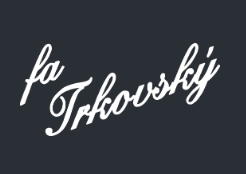 Firma Trkovský s.r.o.
Rodinná společnost

Sídlo

Činnost společnosti
Areál firmy
Výzkumný problém
Nevyhovující umístění skladu

Nevyhovující stav a kapacita konzolových regálů

Absence paletových regálů
Použité metody
Analýza základních informací

Rozhovory s majitelem a zaměstnanci

Pozorování 

Komparace výsledků
Současný stav
Nevyhovující umístění skladu SK1

Nedostatečné skladové kapacity díky absenci konzolových a paletových regálů

Chaos ve skladování materiálu i hotových výrobků
Půdorys areálu
Sklad SK4
Návrh opatření
Demolice skladu SK1 a přesun materiálu do SK2

Reorganizace a instalace konzolových regálů do skladu SK2 a SK3

Reorganizace skladu SK4, jeho prodloužení, instalace regálů a přesunutí skladů SK5-SK7
Navrhované řešení
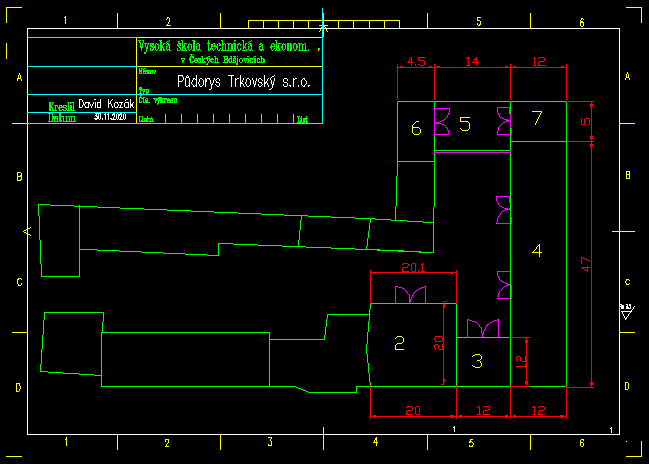 Konzolové regály sklad SK2
Konzolové regály sklad SK3
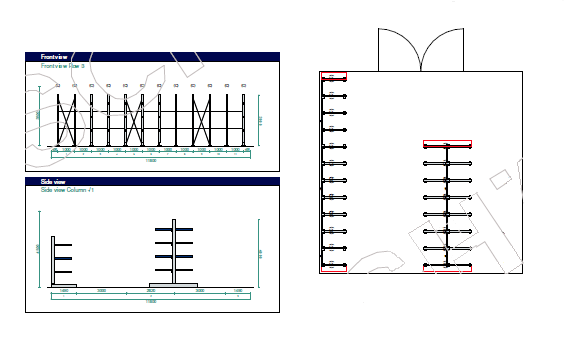 Prodloužený sklad SK4
Navržené regály
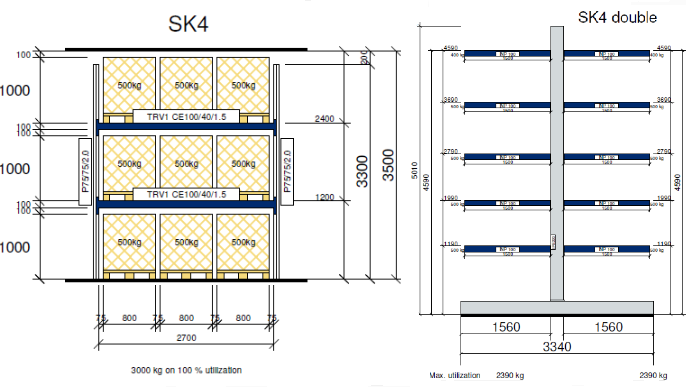 Závěrečné shrnutí
Zlepšení průjezdnosti areálem

Nárůst kapacity skladování hutního materiálu a hotových výrobků

Nové skladovací kapacity na palety

Lepší přístup k materiálu

Efektivnější manipulovatelnost ve skladech

Ušetření času a financí při zakládání materiálu, zlepšení bezpečnosti
Otázka oponentaIng. Marek Šafář
V kapitole 2.2.4 popisujete pull a push systém. Jaký výrobní systém využívá podnik Trkovský s.r.o. a proč?